학교에서는 안알려주는 매크로만들기
4week
AutoHotKey 에디터 실행

Artineer.txt 생성
Artineer2.txt 생성
선행작업
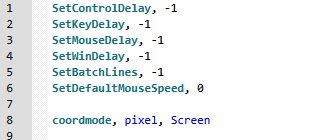 기본형식
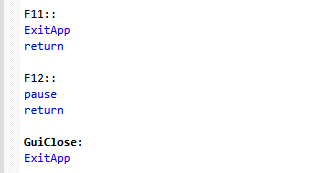 기본형식
GUI , Add , 사용할기능 , 위치 ,이름기능 – CheckBox , Button , Text
GUI
GUI
GUI
Windowtitle변경
Windowtitle변경
Windowtitle복구
Macro시작
Macro한개
Macro한개
1, Artineer , Artineer2 두개의 메모장의 WindowTitle이 지정된 이름으로 변경되어야 합니다.

2, 지정된이름으로 변경된 WindowTitle로 원하는 메시지가 출력되어야 합니다.

3, 차주 수업시 Controlsend 외 여러가지 메시지전송방식 학습예정입니다. 
   활성 , 비활성명령어 학습예정이니 위 사항들 완료 후 수업   
   참석 바랍니다
결과